Open Data Formats
COMP 6214
Heather Packer
16/01/18
Lectures
2
Open Data
Open data is data that anyone can access, use or share.
Open Data is for both humans and machines
The format of an open dataset refers to the way in which the data is structured
3
“To the extent practicable and subject to valid restrictions, agencies should publish information online in an open format that can be retrieved, downloaded, indexed, and searched by commonly used web search applications. 
An open format is one that is platform independent, machine readable, and made available to the public without restrictions that would impede the re-use of that information”
Obama Administration
4
Open and Closed File Formats
Open file format is a file format storing digital data
It can be used and implemented by anyone
The format does not tend to have legal restrictions:
Copyrights
Patents
Trademarks
Closed file formats is a file format used by a company, organisation, or individual for their particular software or hardware
5
Open Data Formats and Interoperability
Standard file formats
Units
Metric/Imperial
Standard classifications
Ontologies
Schemas
6
Open Data – What does it look like?
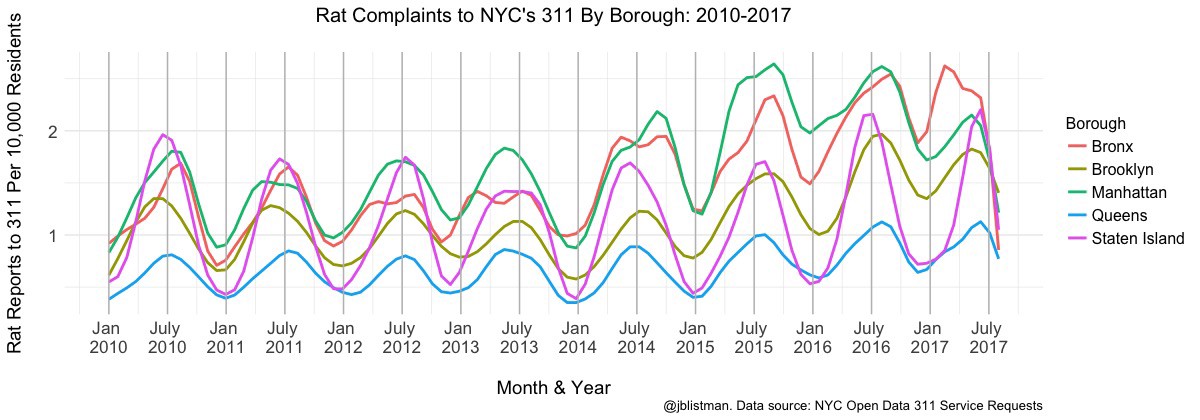 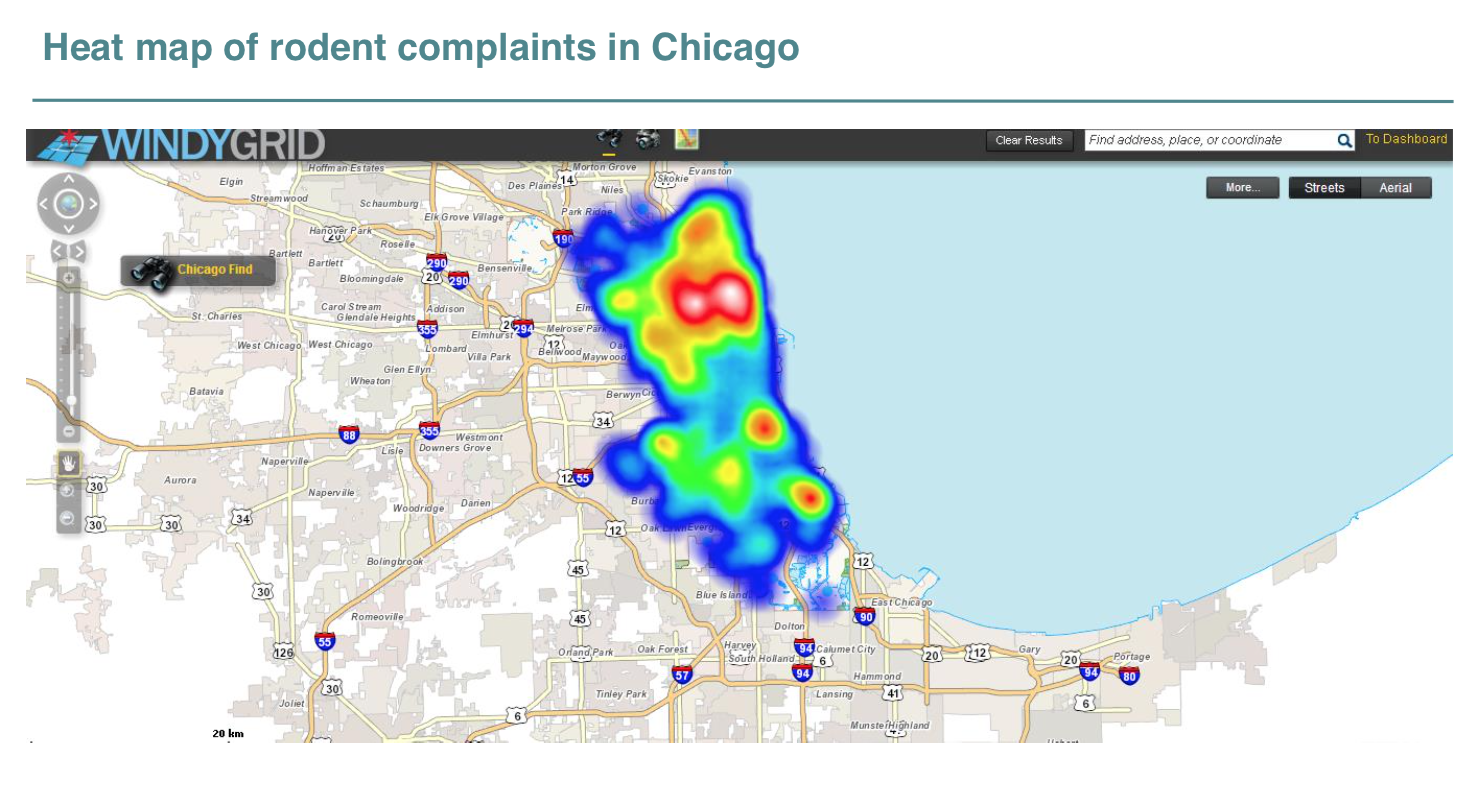 7
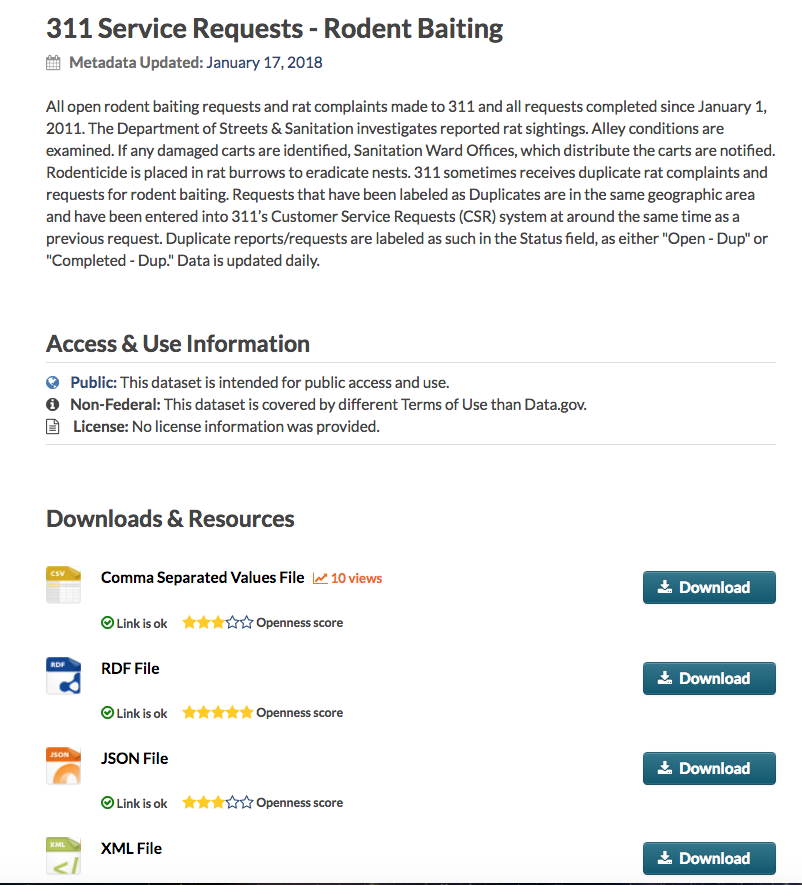 https://catalog.data.gov/dataset/311-service-requests-rodent-baiting-9f9be
8
The Structure of Data
Tabular data
Hierarchical data
Network data
9
Tabular
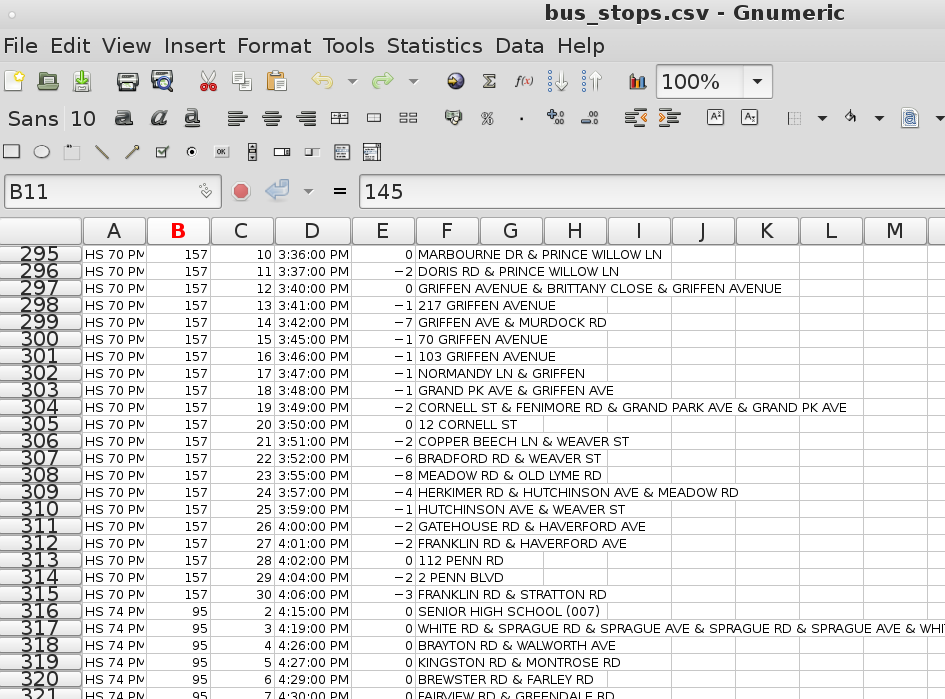 Tabular is the most common structure for open data
Data is organised in to rows and columns
Separate entry for each record
CSV is a good format for this type of data
10
Hierarchical Data
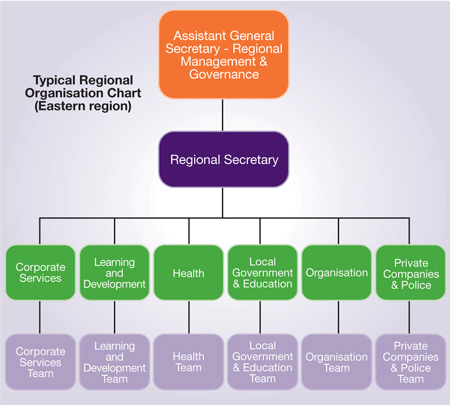 Hierarchical data shows the relationships between data points
Family trees
JSON and XML are good formats for this type of data
11
Network Data
Network data can be modeled as a graph
Network structure data describes relationships
Friendships in social networks
The WWW
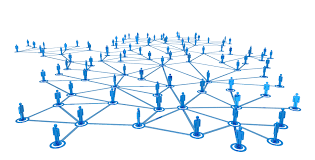 12
Tabular Data - Spreadsheets
Open data is sometimes in a spreadsheet format (xls or xlsx)
Can include macros and formulas
13
Tabular Data - Comma Separated Value Files
Data records one per row
Each record is one or more fields separated by a comma
Sometimes other delimiters are used eg tabs (TSV)
First record maybe a header providing the column name for each field
No macros or formulas
14
Tabular Data - Rodent Baiting CSV
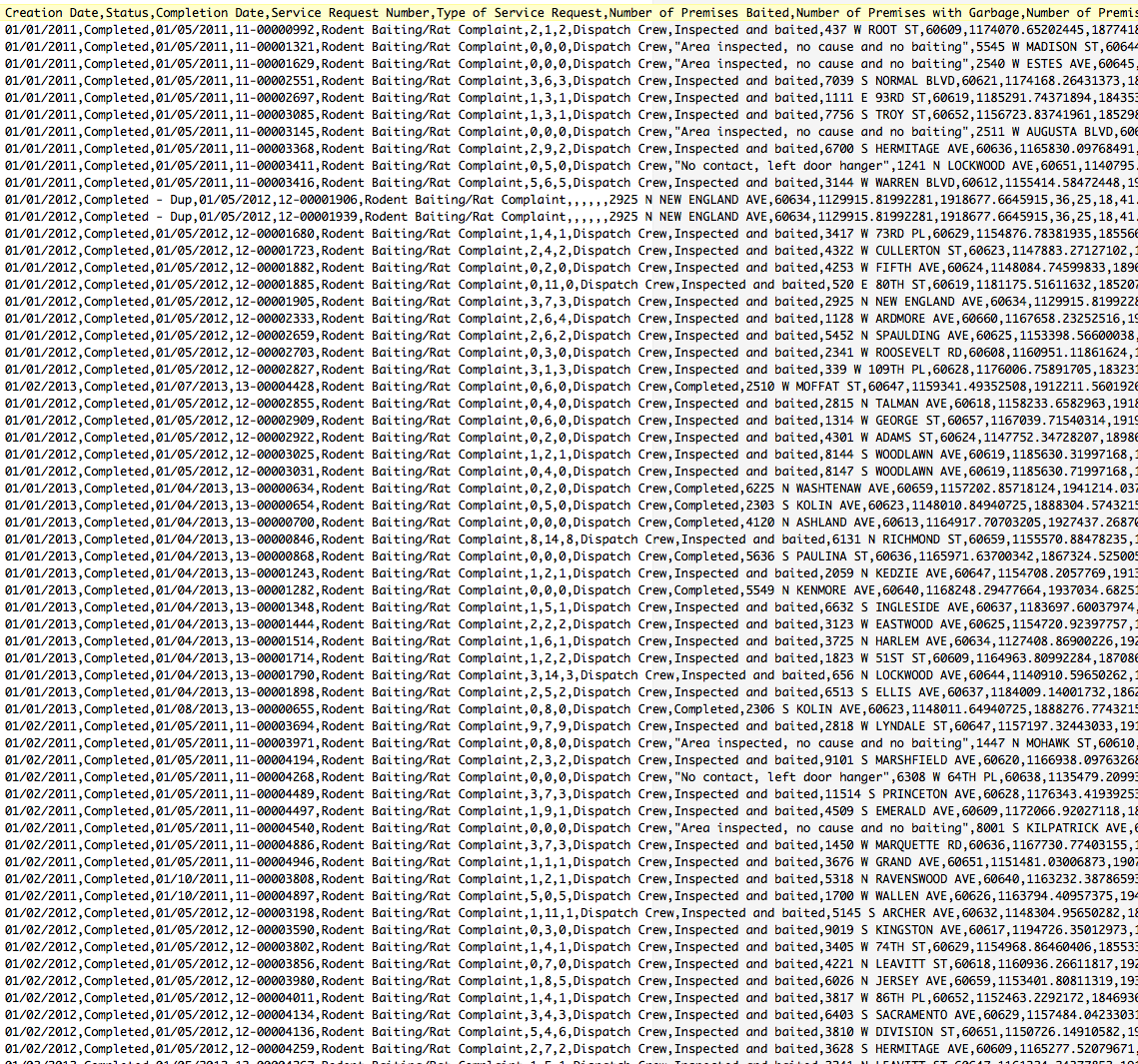 15
Hierarchical Data - XML
XML is a widely used format for data exchange
Keeps structure in the data
Nested elements marked up using tags
Self-documenting
Namespaces
16
Hierarchical Data - XML Example
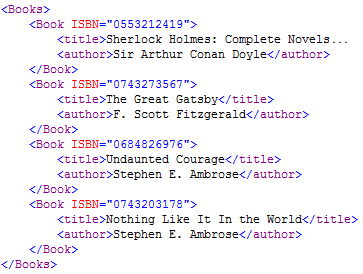 17
Hierarchical Data - XML Schema
Describes the structure of an XML document
Used to verify validity
Define types for elements and attributes:
Primitive data types (eg boolean, decimal, float, string date)
Complex data types control what attributes or child elements are allowed/required
18
Hierarchical Data - XML based formats
XML is widely used as the base for other formats
GML and KML – for expressing geographic data
MathML
RDF/XML
19
Hierarchical Data - Rodent Baiting XML
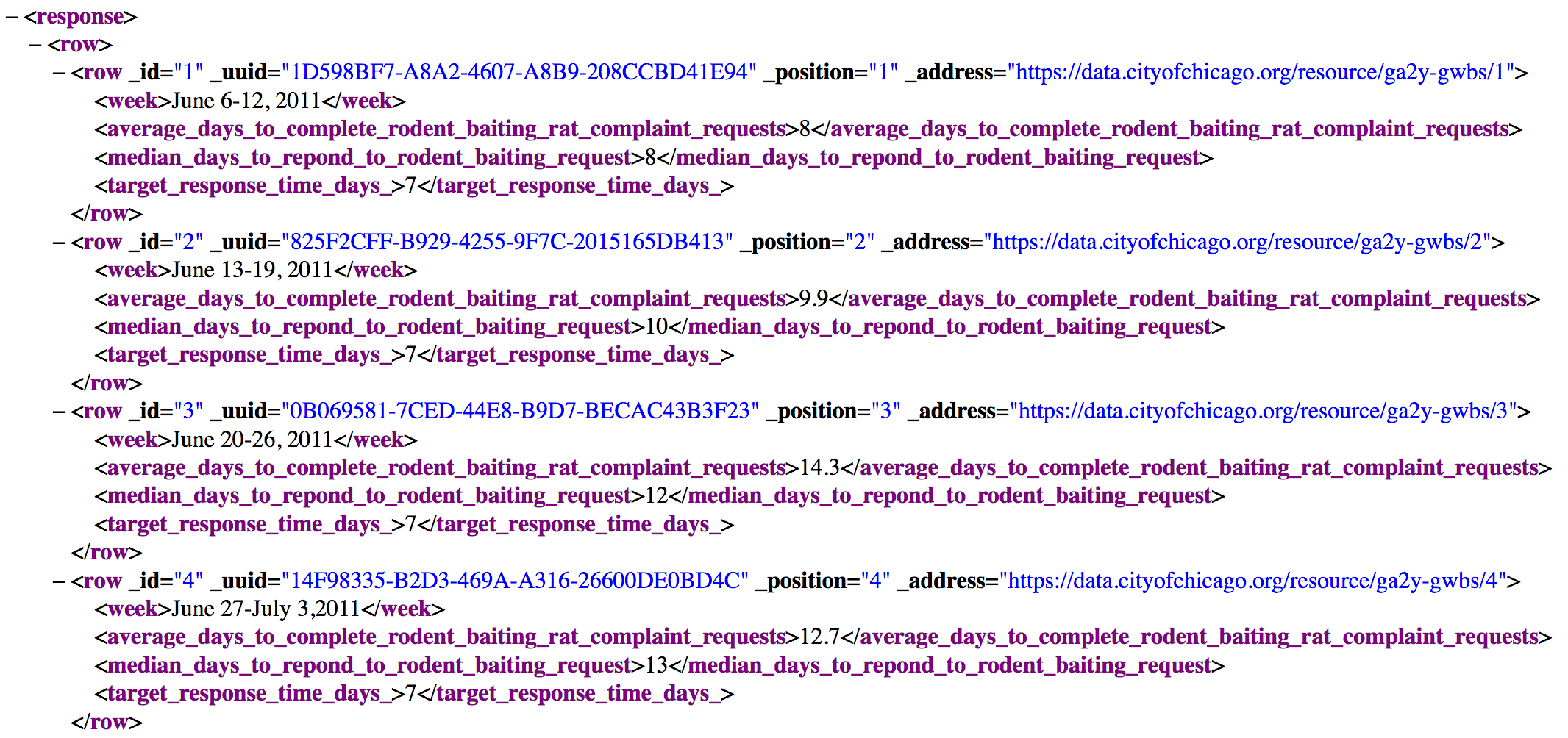 20
Hierarchical Data - JSON
JSON is a simple file format
Objects are surrounded by {}
Key Value pairs
Data types (strings, number, booelan array, object or null)
Lightweight, often used in web applications
Easy for programming languages to parse (JavaScript, Python, Java, C++, ..)
21
Hierarchical Data - Example JSON
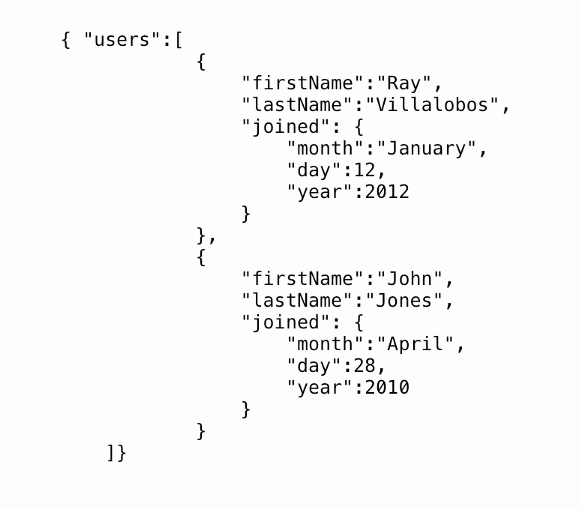 22
Rodent Baiting - JSON Format
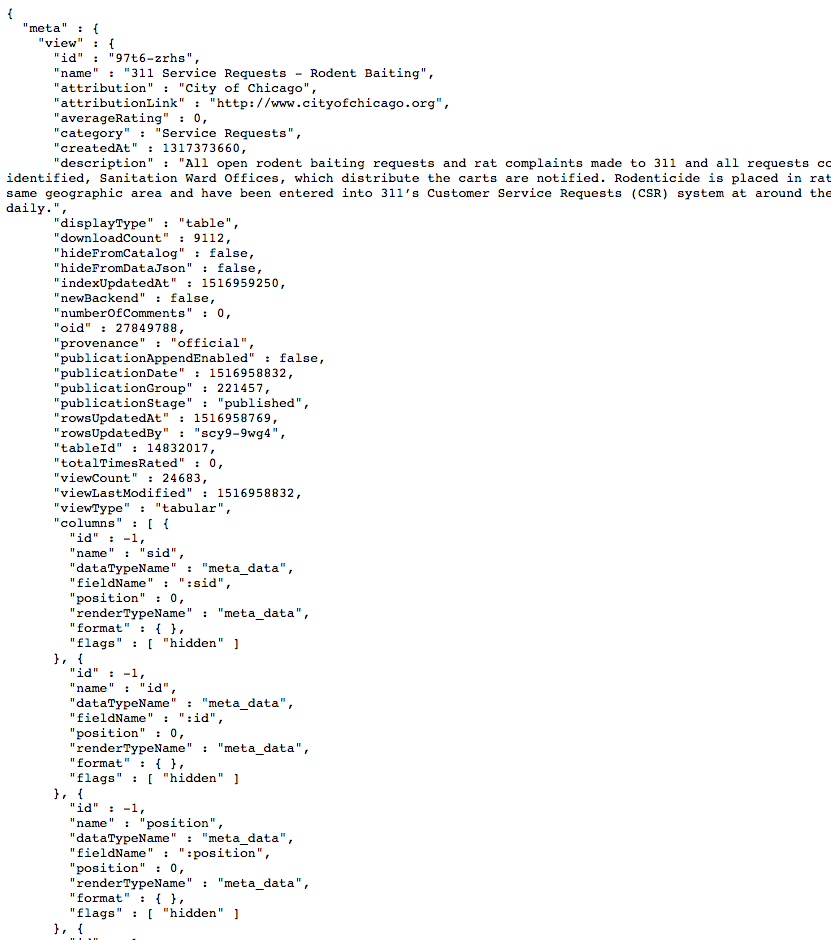 23
Hierarchical Data - GeoJSON
GeoJSON is a format for encoding a variety of geographic data structures
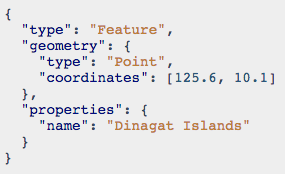 24
Hierarchical Data - JSON Schema
Defines the structure of JSON data
Useful for
Validation
Documentation
Similar to XML’s XML Schema
Recently standardised – growing support
25
Network Data - RDF
W3C recommended format for graphs
Represents data in a form that mages it easier to to combine data from multiple sources
Uses URIs
26
Network Data - RDF triples
<subject>
<predicate>
<object>
27
Network Data - RDF triples
Bob
knows
Alice
28
Network Data - RDF triples
http://example.com/bob
knows
http://example.com/alice
29
Network Data - RDF triples
http://example.com/bob
	http://xmlns.com/foaf/0.1/knows
http://example.com/alice
30
Network Data - RDF triples
http://example.com/bob
foaf:knows
http://example.com/alice
31
Network Data - RDF triples
http://example.com/bob
rdf:type
foaf:person
32
Network Data - RDF triples
http://example.com/bob
schema:birthdate
“1990-07-04”^^xsd:date
33
Network Data - RDF triples
http://example.com/bob
foaf:topic_interest
https://www.wikidata.org/wiki/Q12418
34
Network Data - RDF triples
https://www.wikidata.org/wiki/Q12418
dcterms:title
“Mona Lisa”
35
Network Data - RDF triples
https://www.wikidata.org/wiki/Q12418
dcterms:title
“La Joconde”@fr
36
Network Data - RDF Graph Example
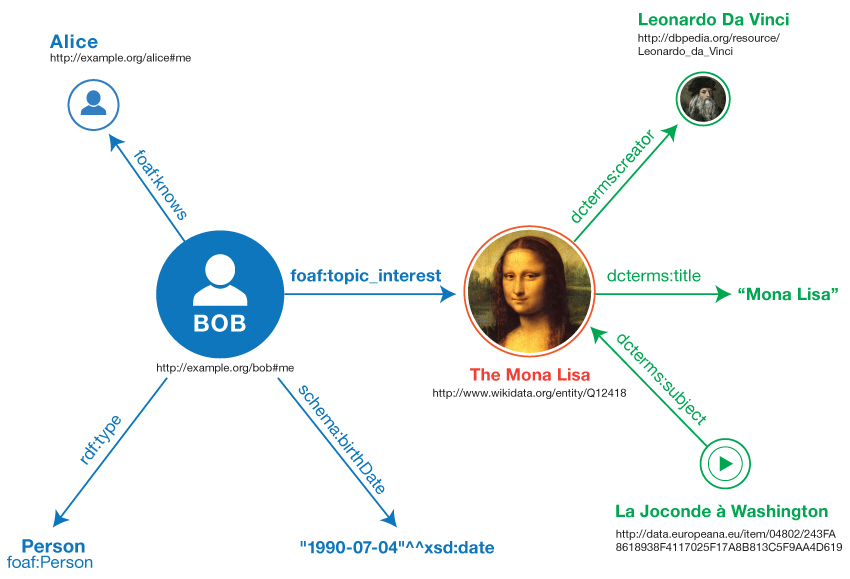 37
Rodent Baiting – RDF Format
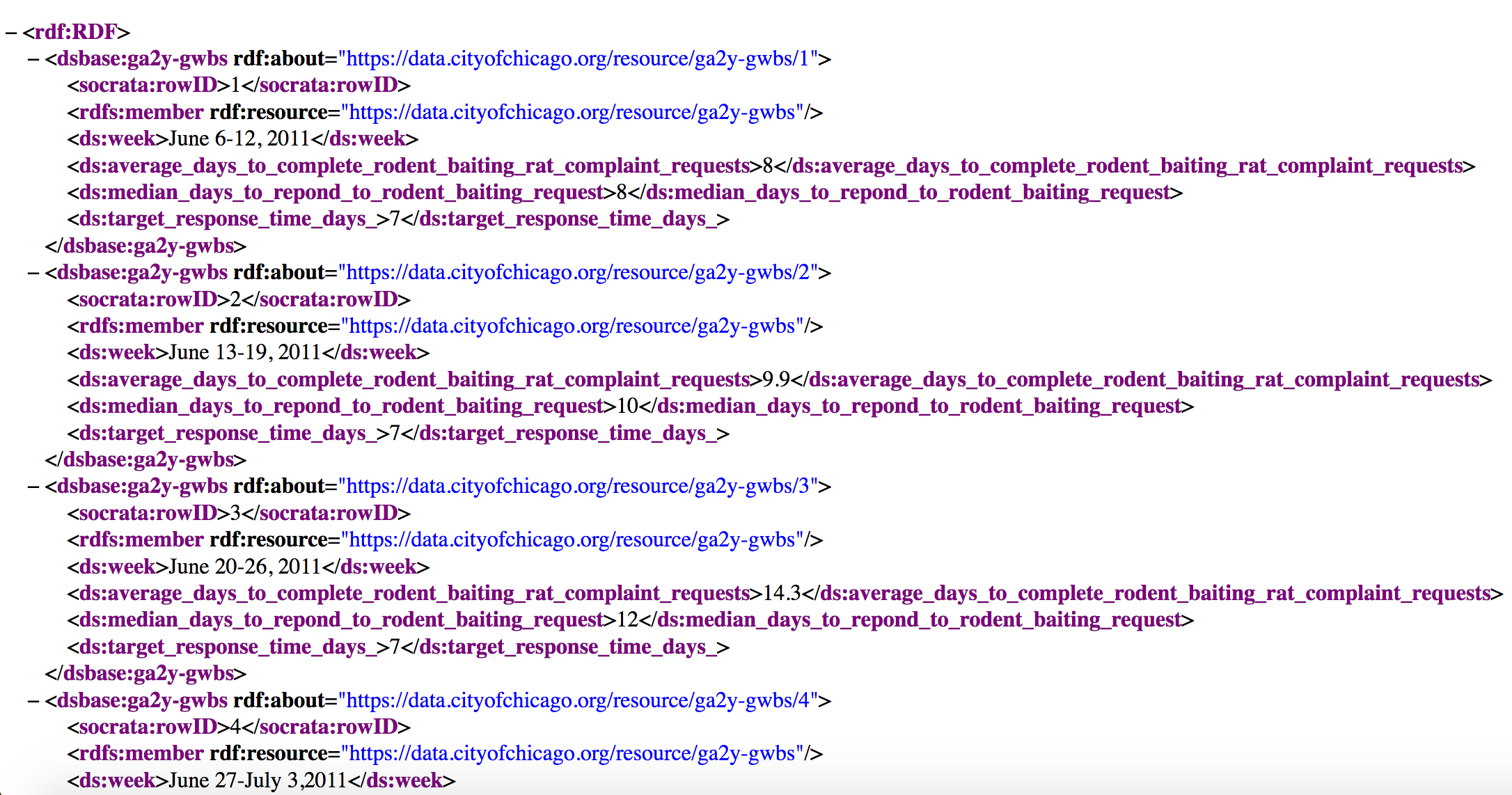 38
Other Formats
Text documents
Plain text
Images
Proprietary (closed) formats
39
Summary
Open file formats
Three types of structures
Tabular
Hierarchical
Network (graph)
Tabular data is the most common open data
Most open data can be represented in more than one format
40
Practical tools
Conversion
CSV JSON - http://www.csvjson.com
JSON XML CAS - https://jsonformatter.org/
Validation
CSVLint - https://csvlint.io/
JSONLint - https://jsonlint.com/
Manipulation
https://csvkit.readthedocs.io/en/latest/
OpenRefine - http://openrefine.org/
41